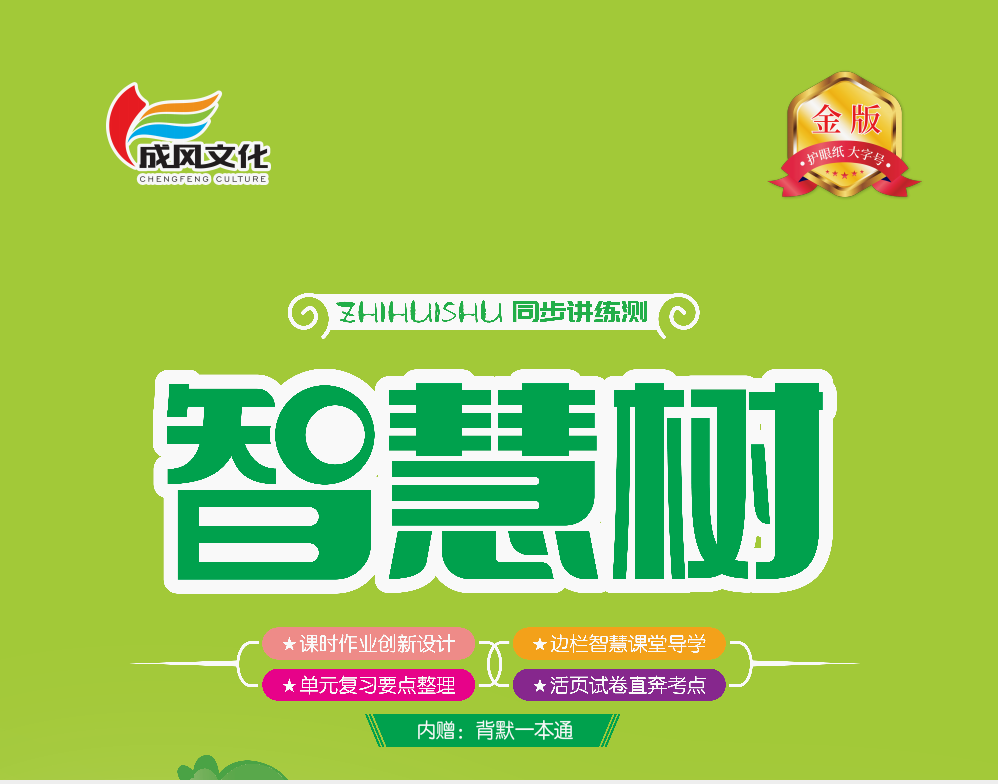 第三单元 阅读
5  树和喜鹊
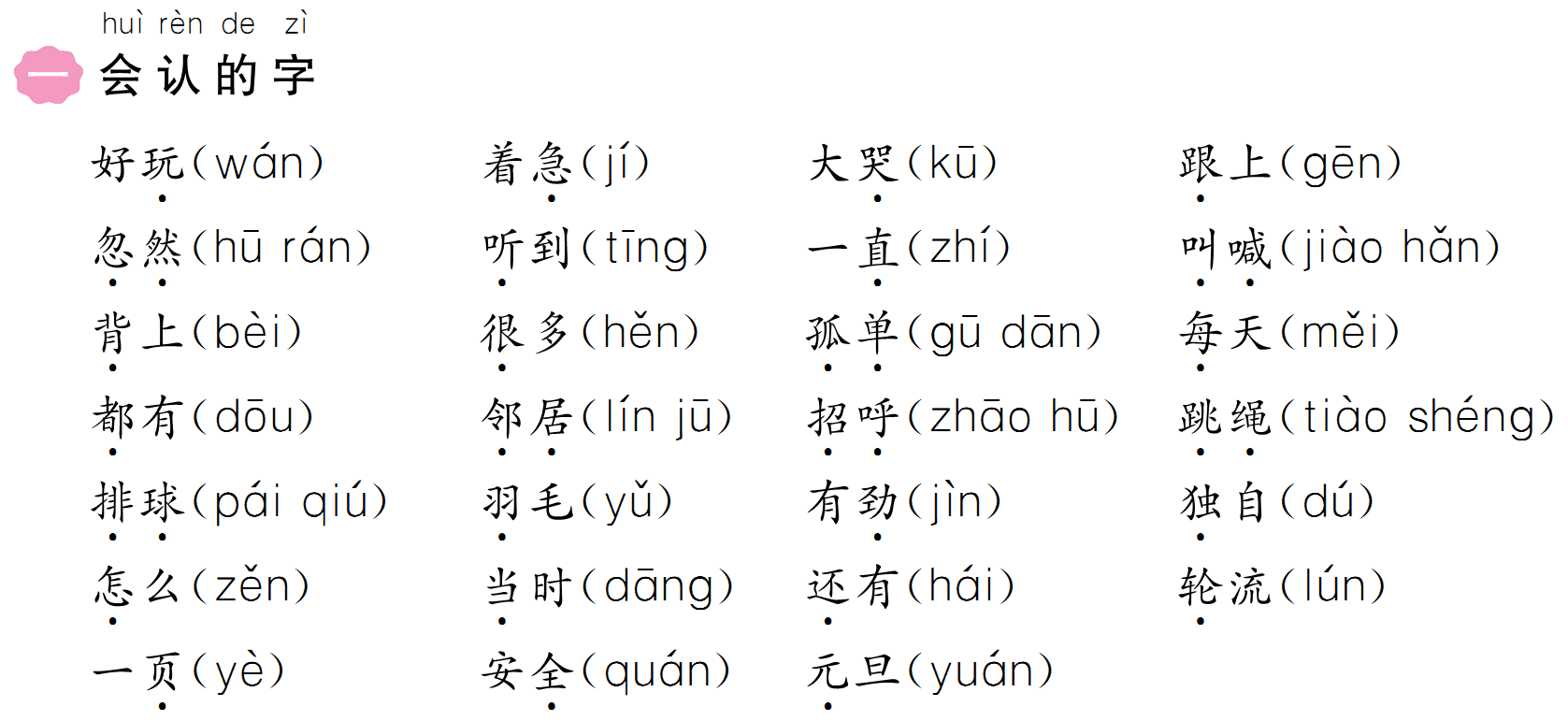 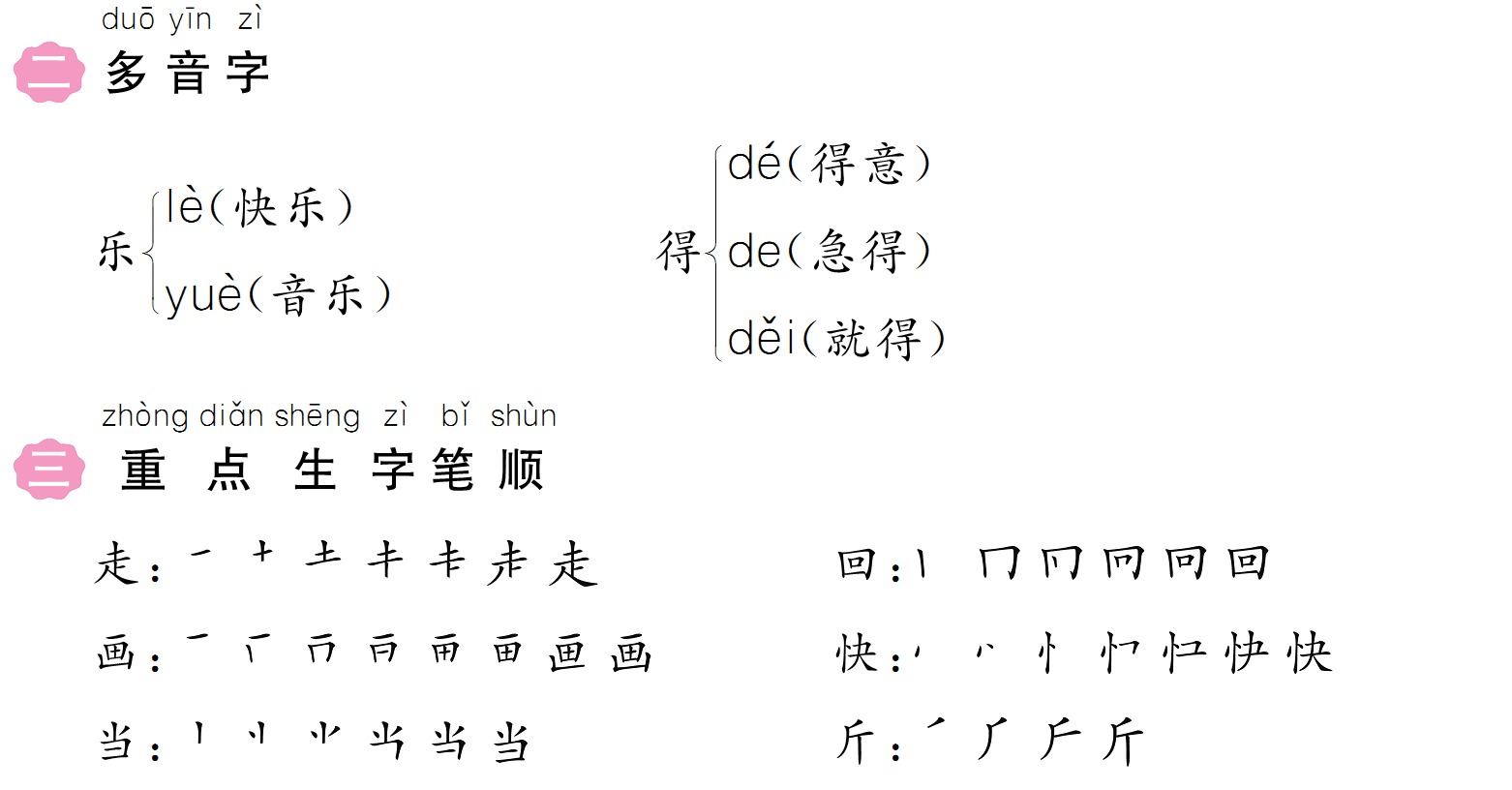 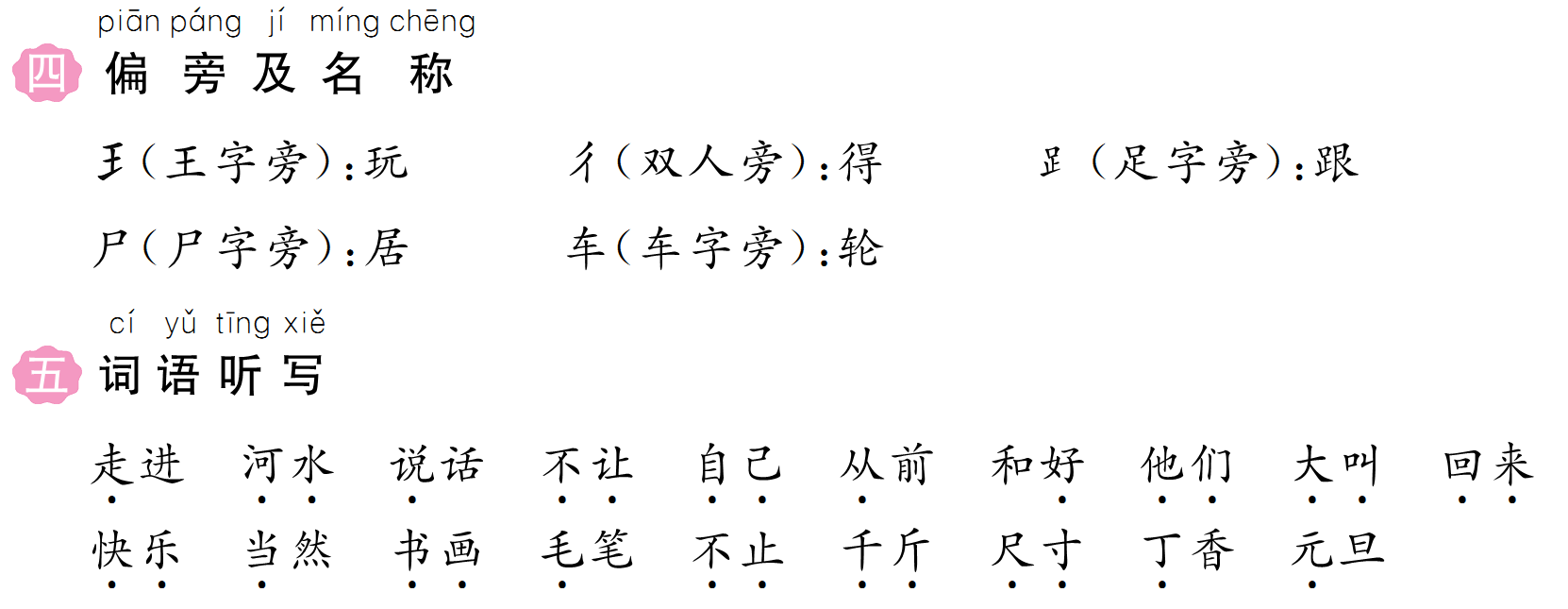 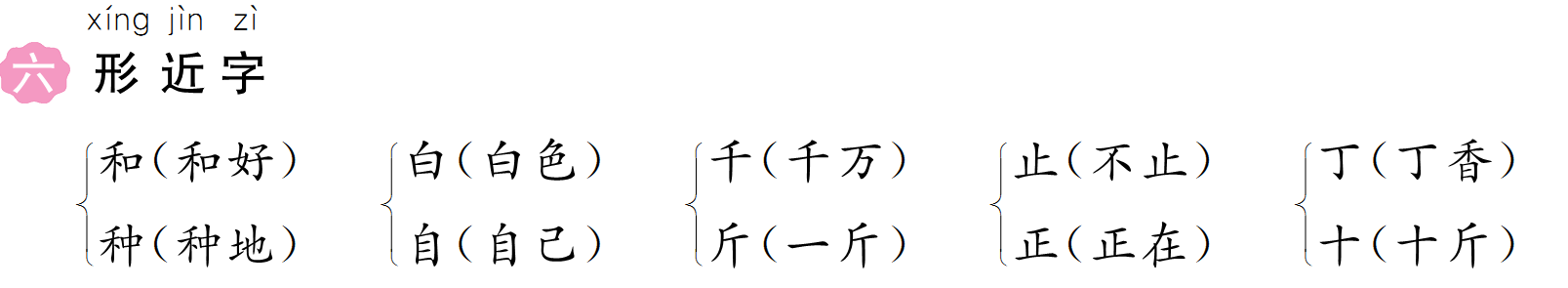 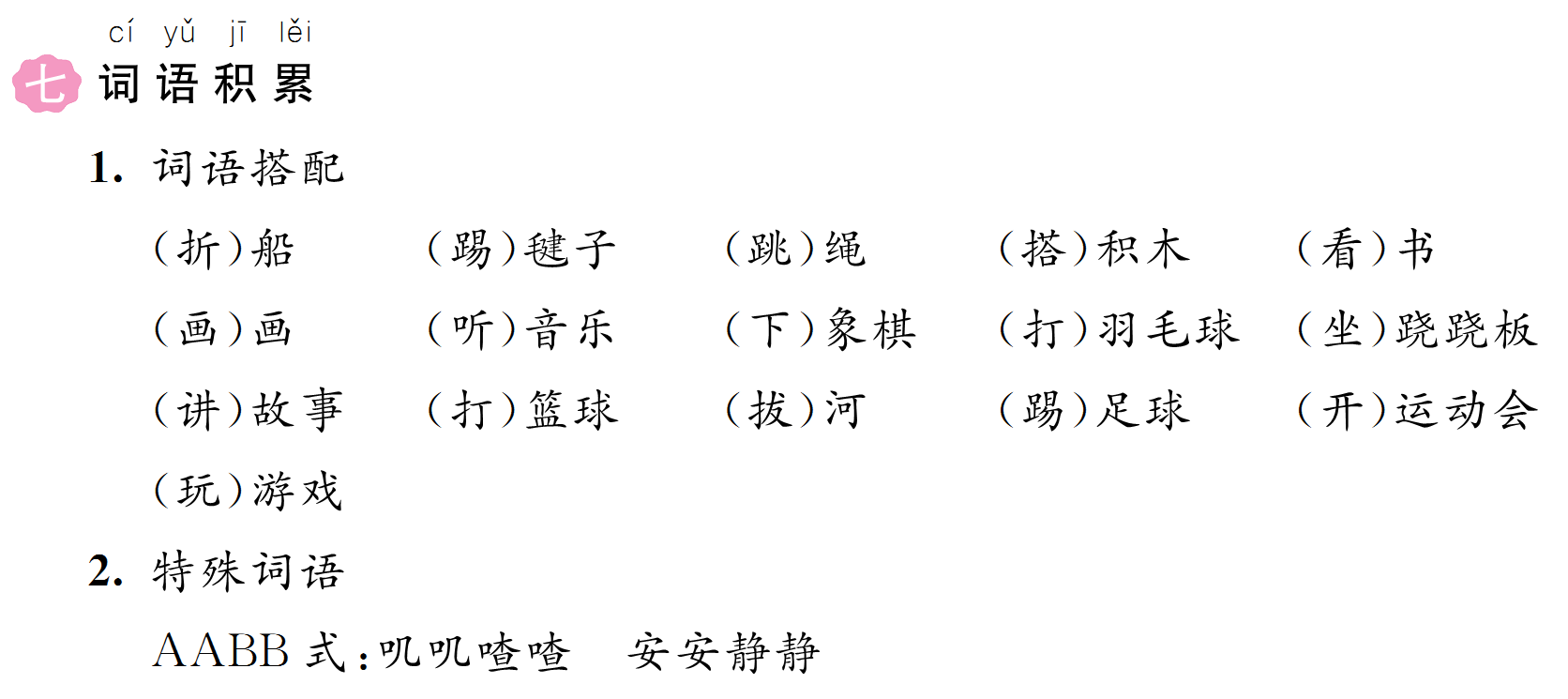 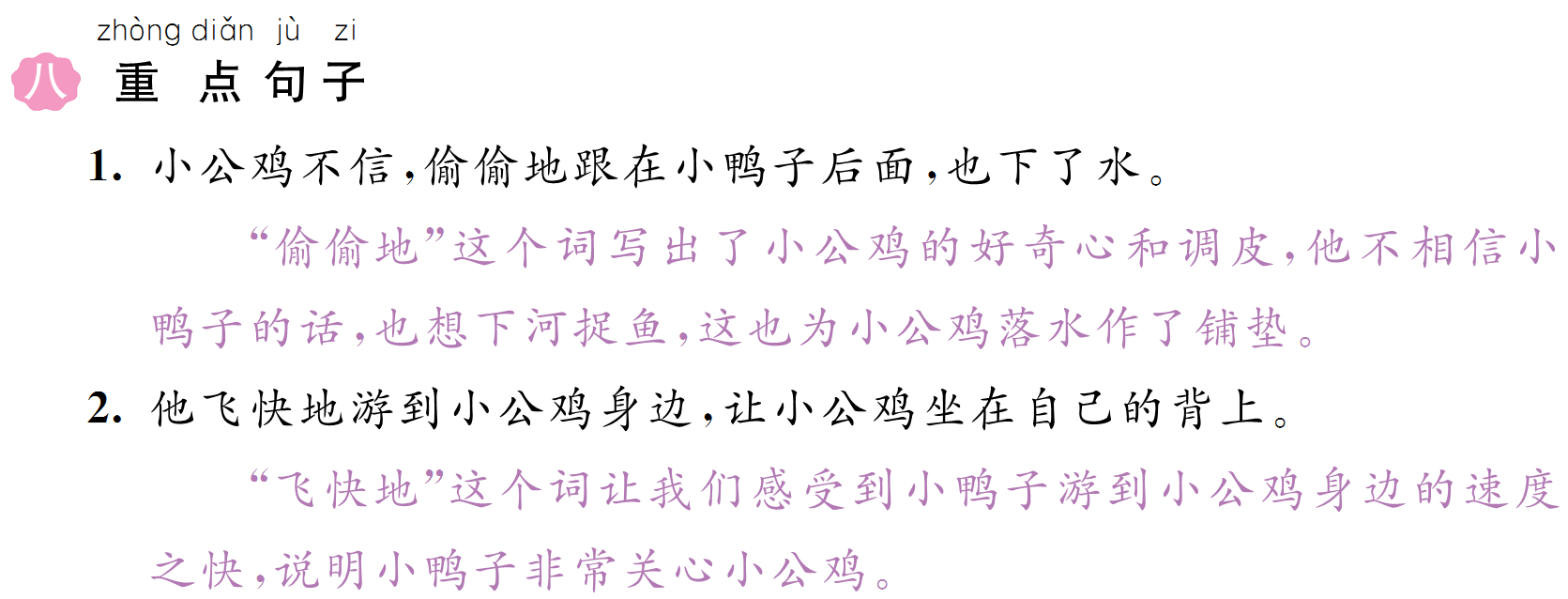 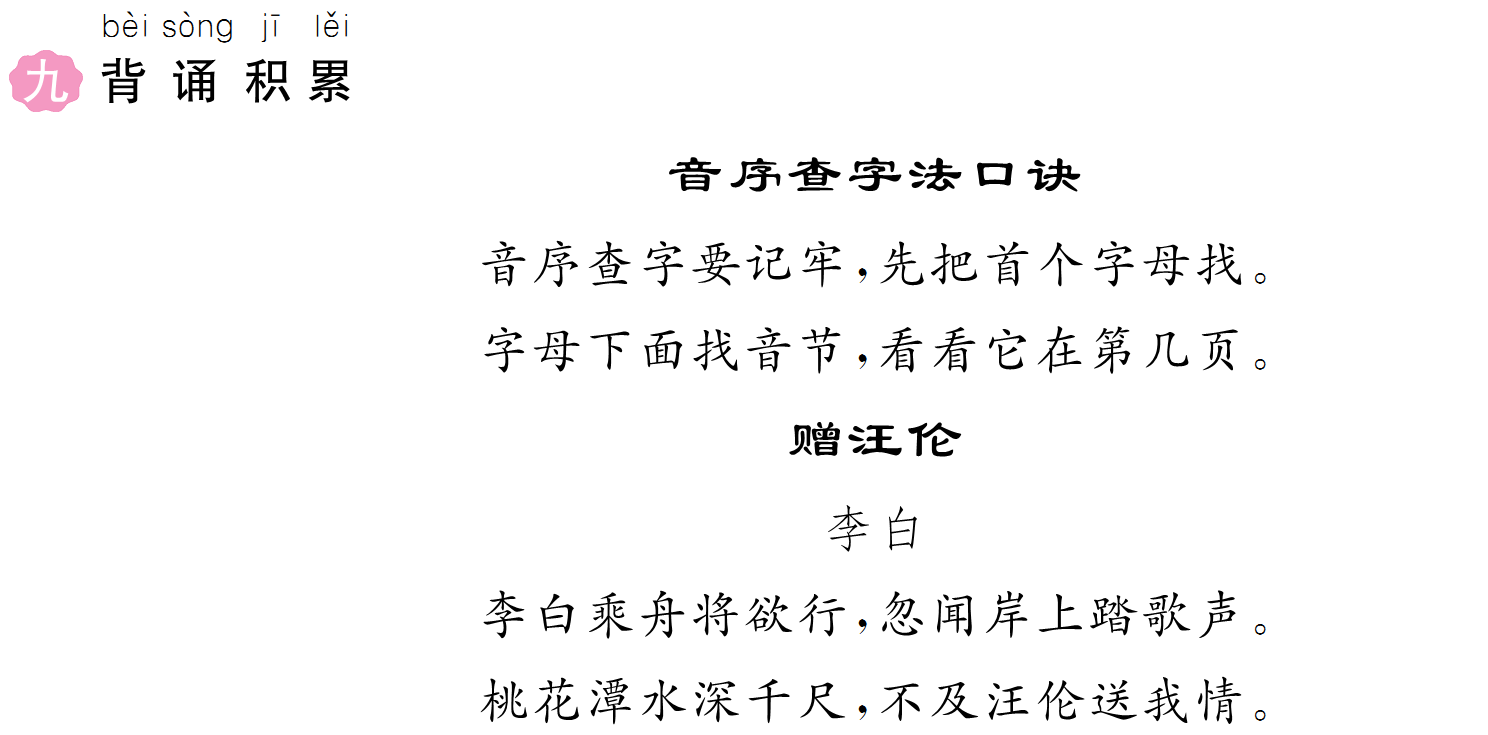 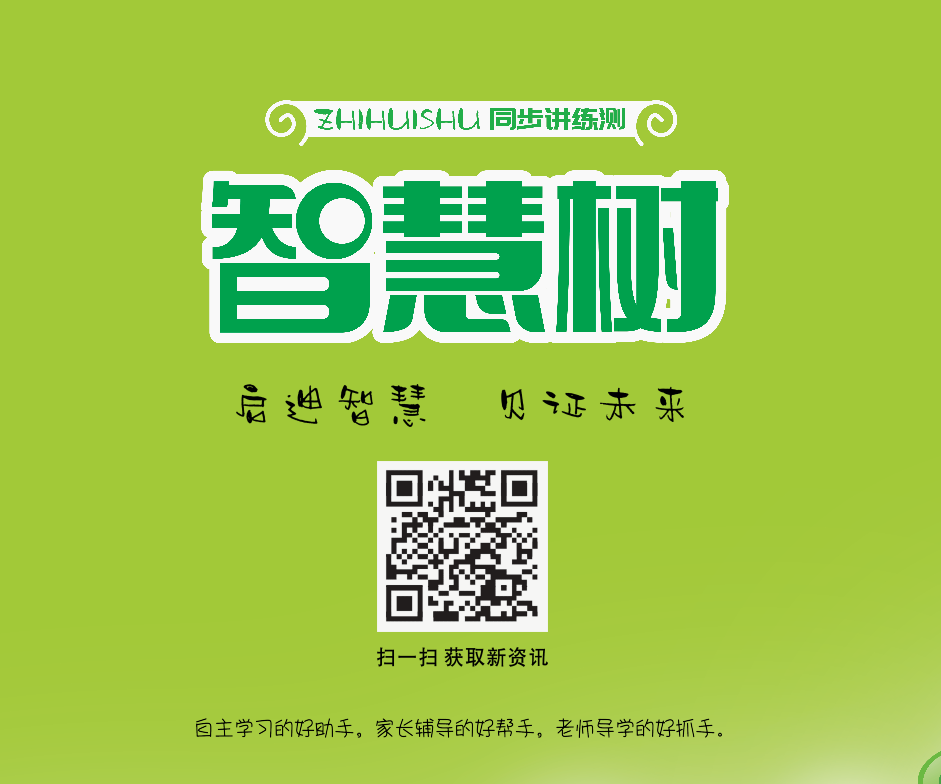 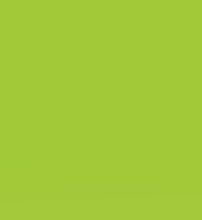